UỶ BAN NHÂN DÂN QUẬN TÂN BÌNHTrường Tiểu học YÊN THẾ
DẠY TRỰC TUYẾN
LỚP MỘT
-----o0o-----
MÔN HOẠT ĐỘNG TRẢI NGHIỆM 
Bài: BỨC CHÂN DUNG ĐÁNG YÊU CỦA EM
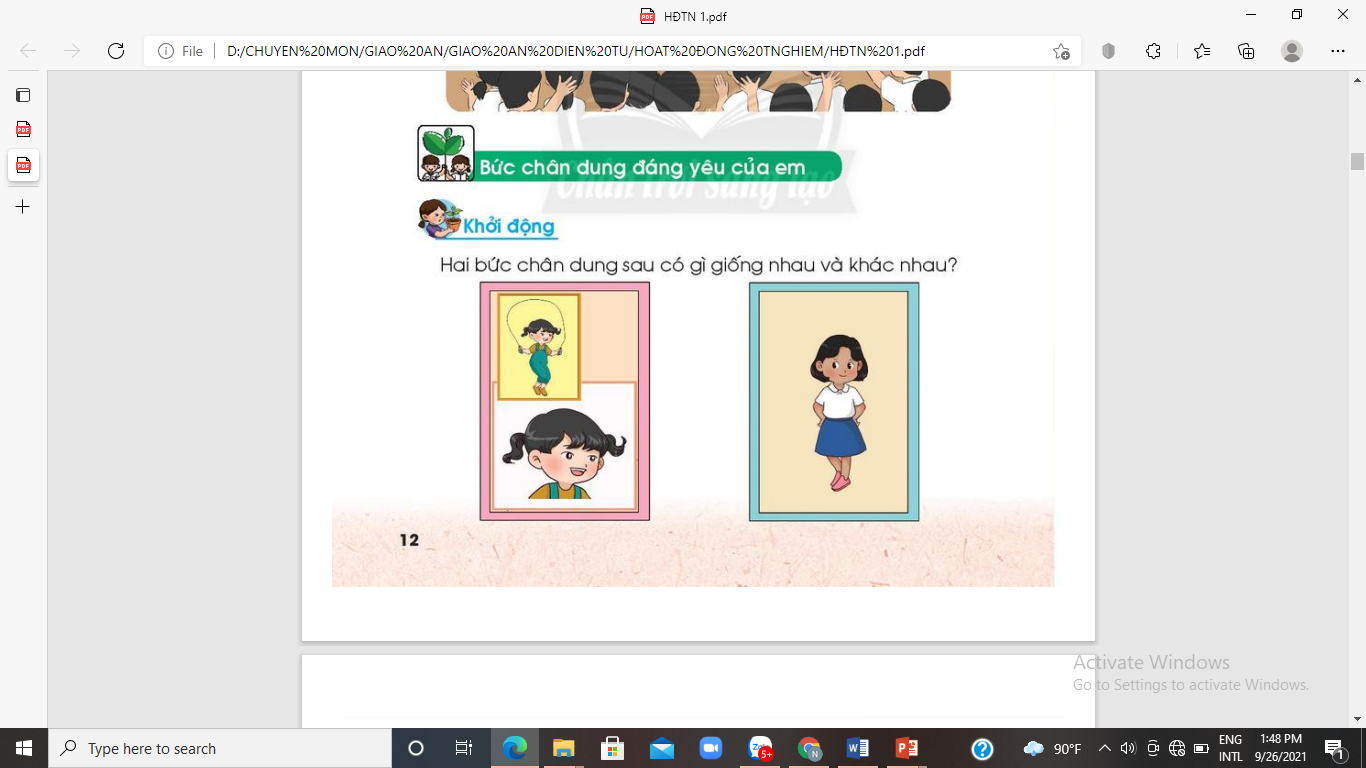 - Học sinh quan sát hai bức chân dung và trong 1 phút mỗi nhóm cần kể ra được ít nhất ba nét khác nhau của người bạn trong hai bức chân dung (về mái tóc, hình dáng bên ngoài, trang phục, sở thích, …); nêu được ba điều giống (hoặc khác nhau) về khung của hai bức chân dung.
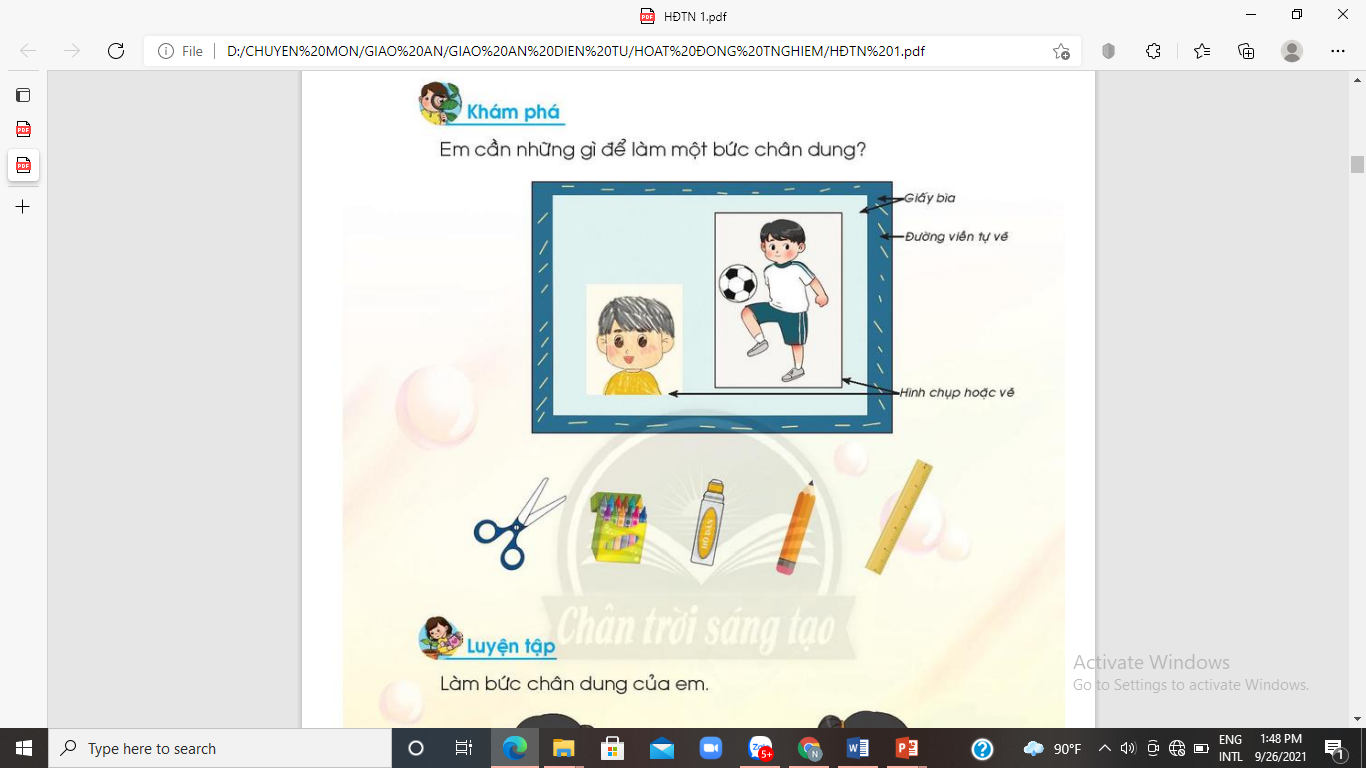 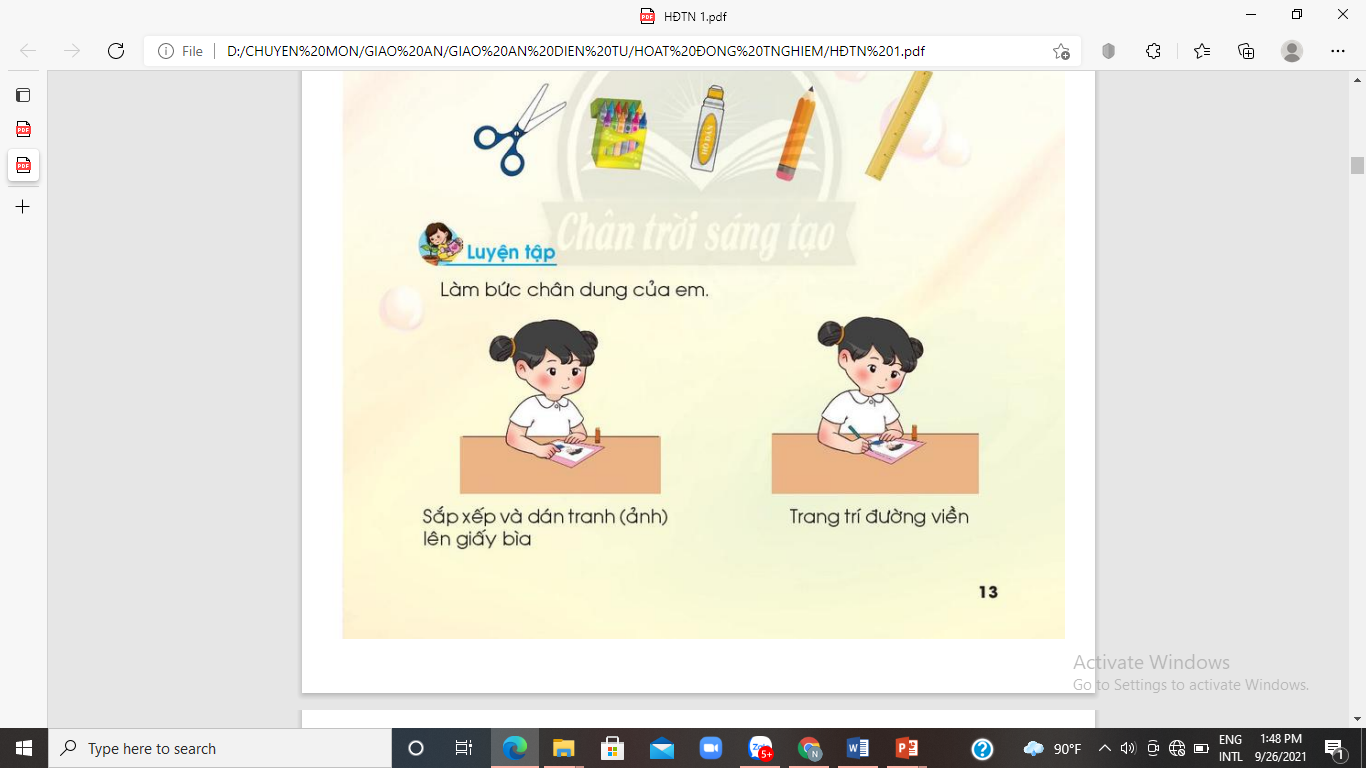 Giáo viên tổ chức cho học sinh thực hành dán, vẽ hình của mình cùng sở thích và khả năng của học sinh.
- Giáo viên hướng dẫn cho học sinh trang trí khung hình bằng giấy khác màu, đường diềm, dây len màu, dây bố, vẽ màu, cắt răng cưa, … rồi dán lên bìa cứng cho khung hình thêm đẹp.
- Giáo viên hướng dẫn cho học sinh làm các loại khung khác nhau: que kem, dây dù,…
- Sau khi thực hành xong, giáo viên yêu cầu học sinh dọn dẹp vệ sinh chỗ ngồi, cất đồ dùng đúng vị trí.
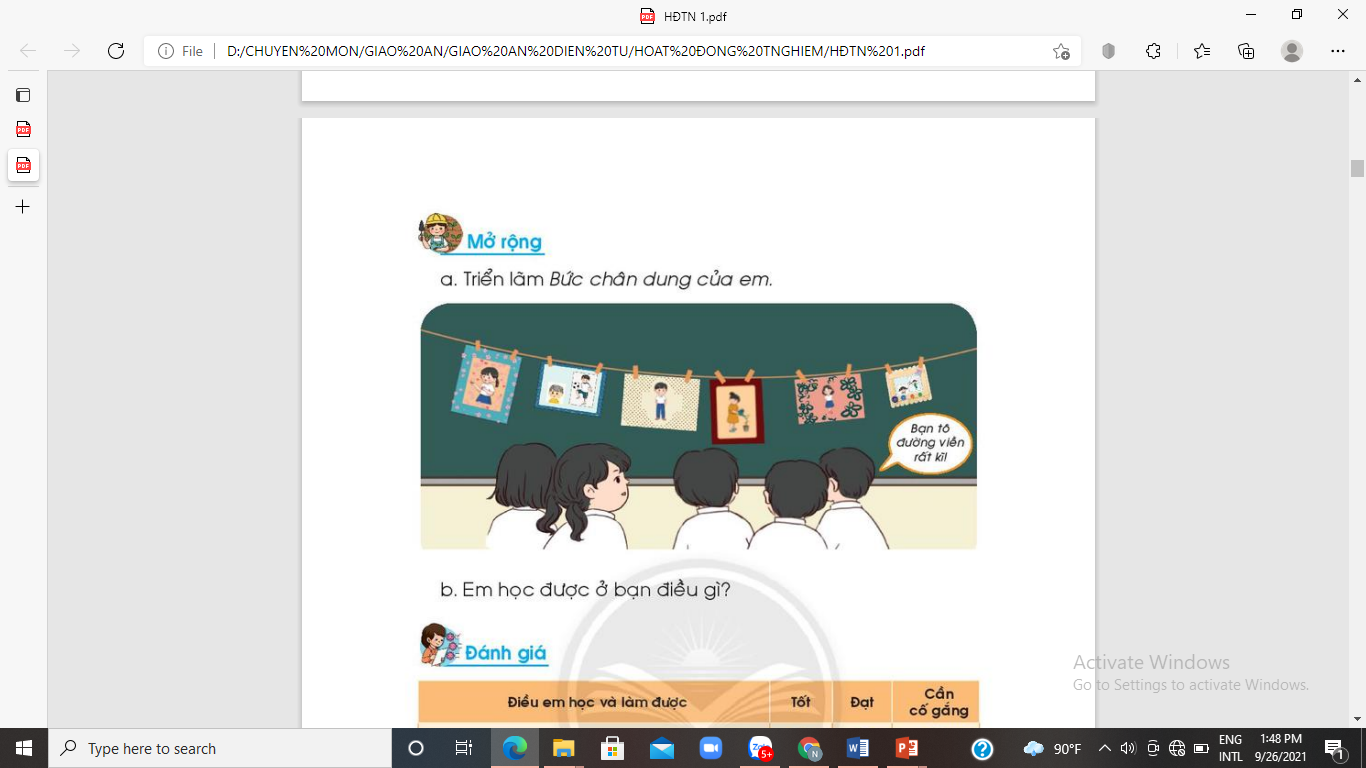 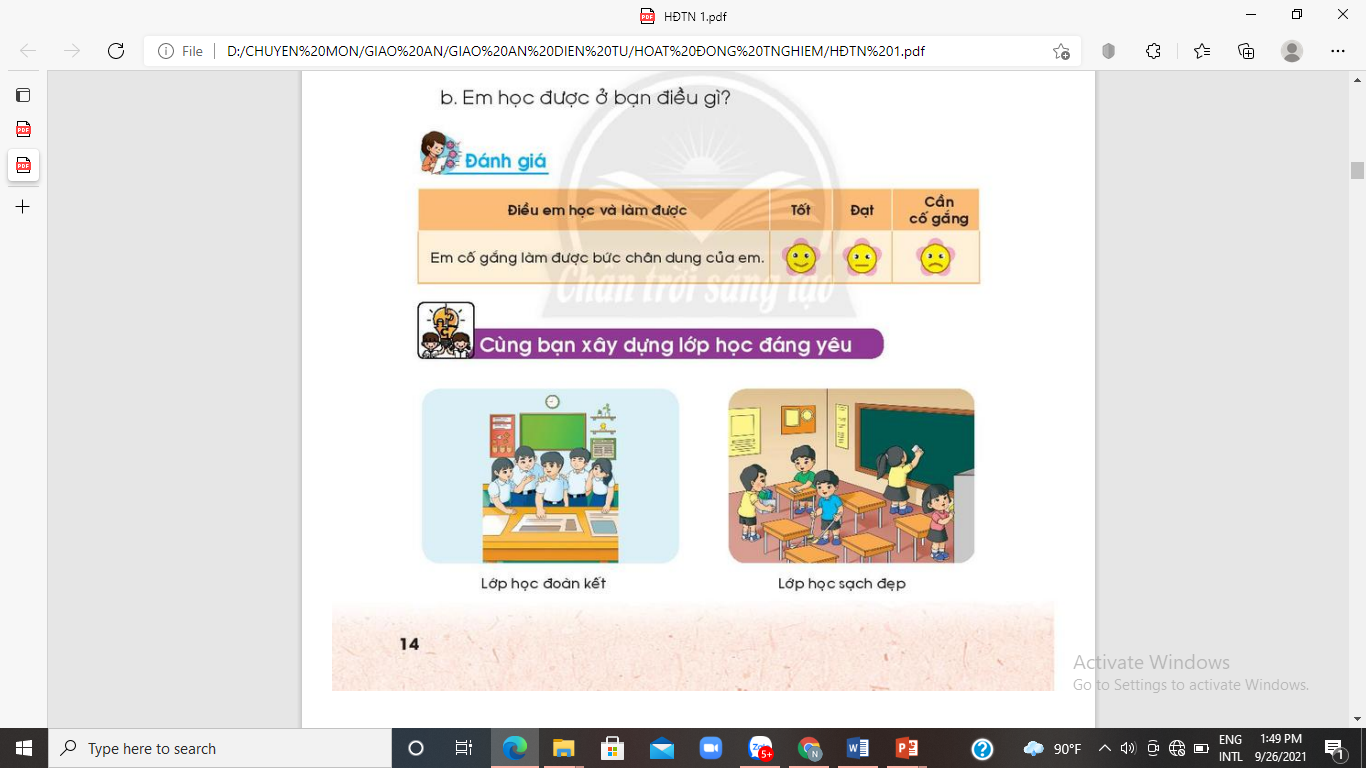 Giáo viênđánh giá học sinh và hướng dẫn học sinh tự đánh giá mình, đánh giá bạn qua phiếu: